SCIENCE FRIDAY @ SAP
Learning Goal: Properties of water.
Learning Objectives: 
	To nurture curiosity.
	To create a climate of discovery. 
	To maintain the rigor of the STEM lessons with playful and fun challenges.
	To build scientific vocabulary to promote scientific literacy at a young age.
	To build the following inquiry skills:
		Problem solving
		Critical and creative thinking
		Observation
		Prediction
		Analysis
		Conclusions
Materials: 
	Paper cups
	Food colors
	Water
	Tissue paper	
                   ball and stick models
Walking Rainbow
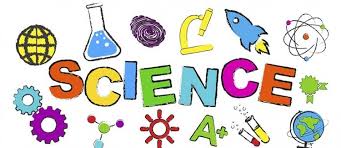 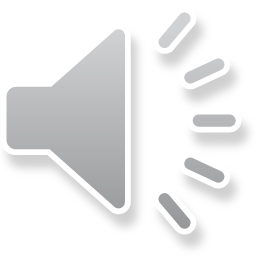 SCIENCE FRIDAY @ SAP
Line up 7 plastic cups.
Fill water in alternate cups.
Fill the two outside cups with red food color.
Alternate the cups with yellow and blue food coloring. 
Take a half sheet of paper towel and fold it in half lengthwise and in half again lengthwise.
Place one half of a rolled paper towel in the 1st cup and place the other half in the cup next to it. Then another paper towel from 2nd cup and into the 3rd cup. This continues until you have placed the last paper towel that drapes over from the 6th cup to the 7th cup.
see the colored water begin to crawl up the paper towel. Mix into each other to make new colors.

Science: 
Water has hydrogen bonds which creates surface tension in water molecules. It travels through capillary action. 
Application: Water travels from the roots to the stems and the leaves through capillary action.
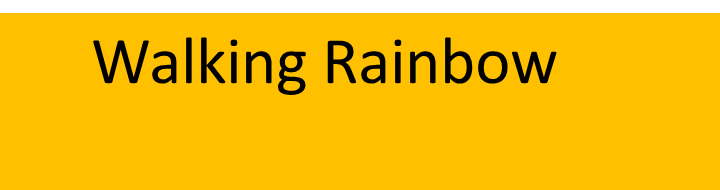 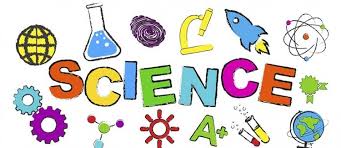 サイエンスフライデー@ SAP
学習の目標: 水の性質
学習のねらい: 
　　　　•好奇心を育む 
　　　　•発見の雰囲気をつくりだす 
　　　　•遊び心のある楽しいチャレンジでステムレッスンの厳格性を維持する 
　　　　•若い年齢で科学リテラシーを促進するための科学用語を構築する  
　　　　•下記の探求スキルを育てる: 
　　　　　　•問題解決
　　　　　　•批判的・創造的思考 
　　　　　　•観察
　　　　　　•予測 
　　　　　　•分析
　　　　　　•結論
材料: 
             •紙コップ
             •食用色素
             •水
             •ティッシュペーパー
　   　   • 棒球モデル
Walking Rainbow
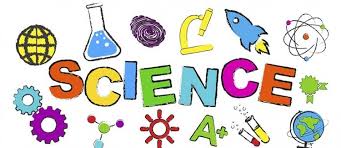 サイエンスフライデー@ SAP
プラスチックのコップを7つ並べます。 
水をカップに交互に入れます。 
両端2つのカップに赤い食用色素を入れます。 
カップに黄色と青の食用色素を交互に入れます。 
ペーパータオルの半分を取り、それを縦半分に、そしてまた縦半分に折ります。 巻いたペーパータオルの半分を最初のカップに入れ、残りの半分をその隣のカップに入れます。 
次に、2番目のカップから3番目のカップに別のペーパータオルを入れます。最後のペーパータオルを6番目のカップから7番目のカップに入れるまで続けます。
色水がペーパータオルを這い上がり始めるのを観察します。 色が混ざり新しい色ができます。 

科学: 水には水素結合があり、水分子に表面張力を発生させます。 　　  水は毛細管現象によって移動します。
応用: 水は毛細管現象によって根から茎や葉に移動します。
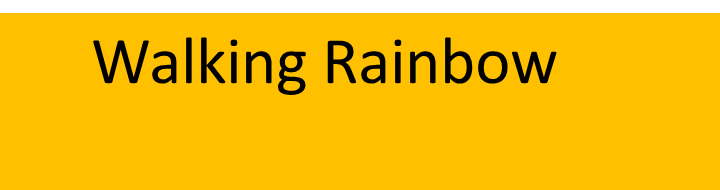 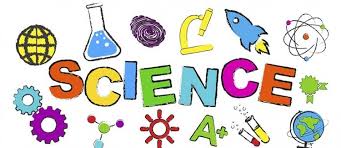